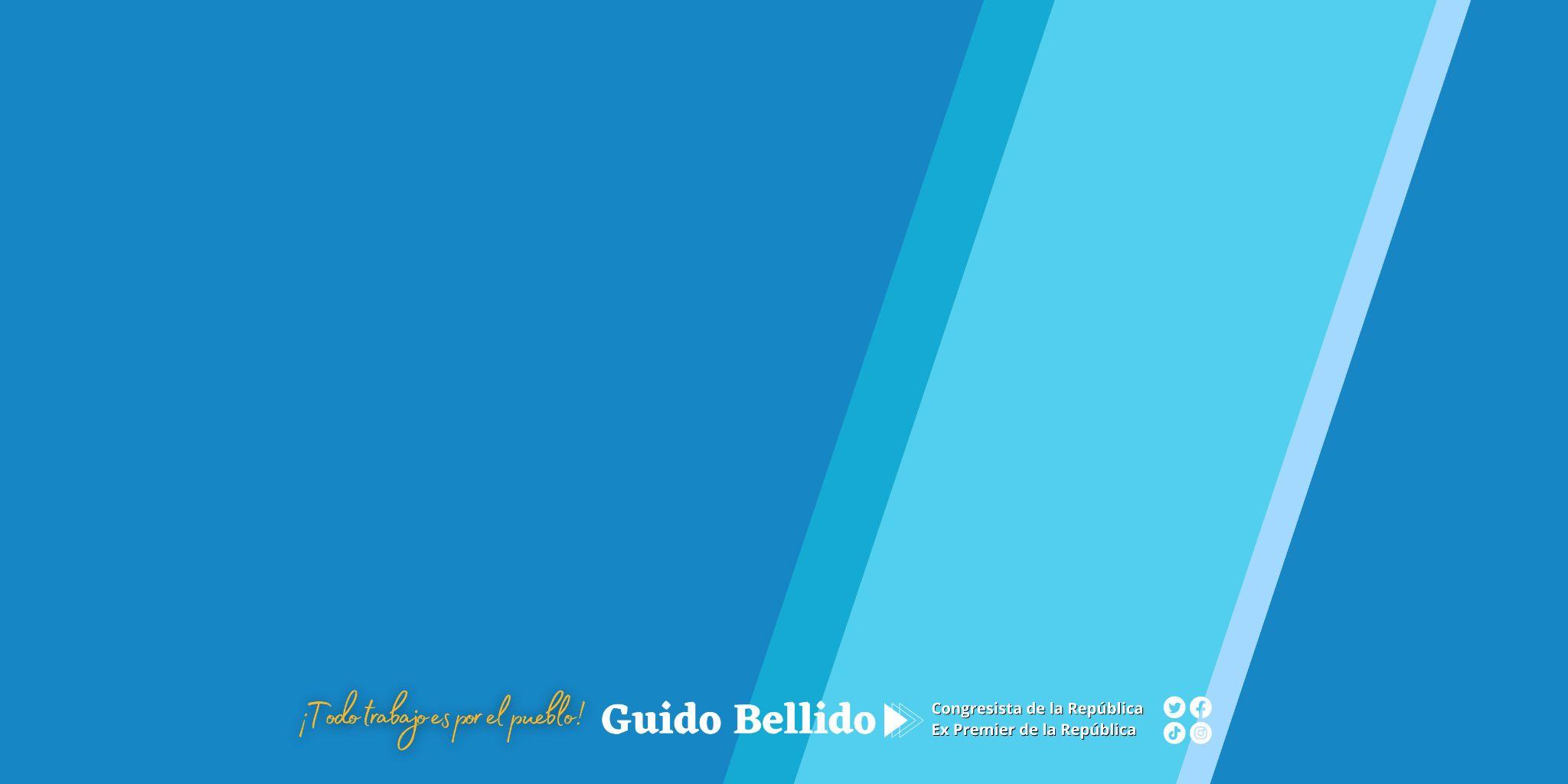 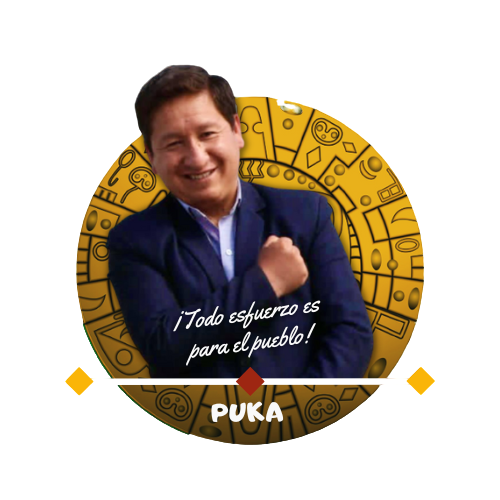 PROYECTO DE LEY N° 2502/2022-CR
LEY QUE PROTEGE A LOS COMERCIANTES AMBULANTES Y MODIFICA LA LEY ORGÁNICA DE MUNICIPALIDADES
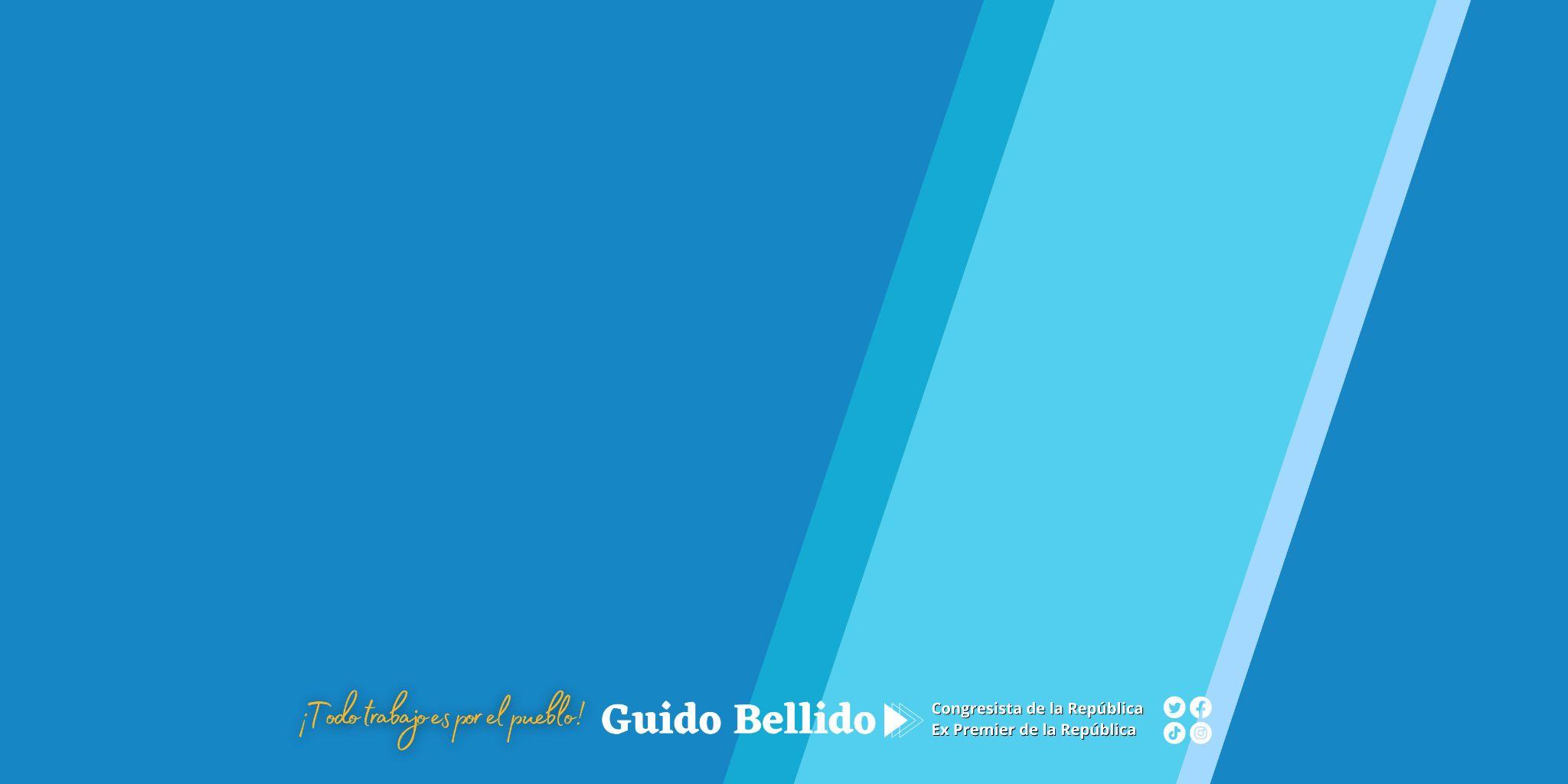 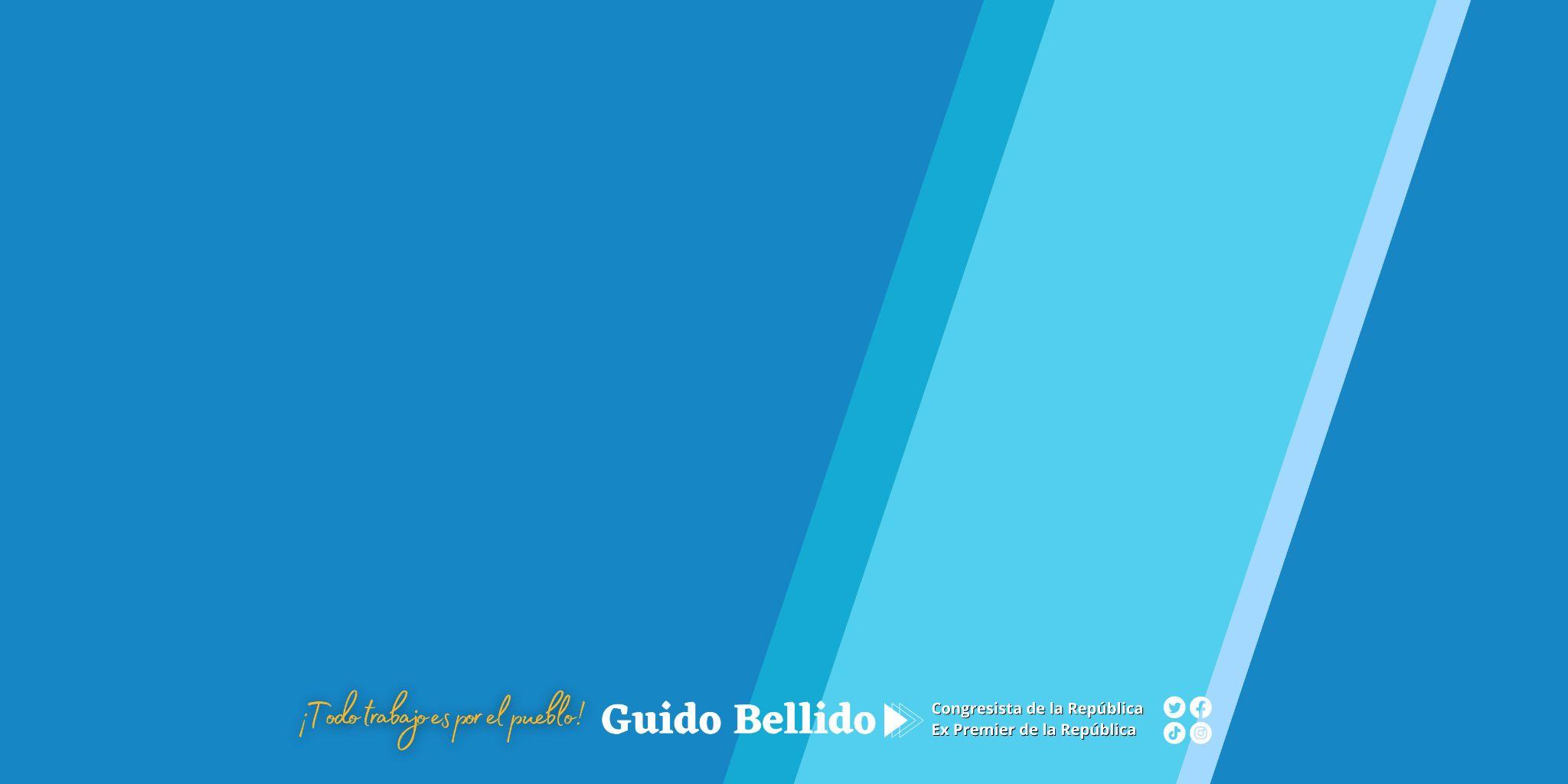 DE LA MODIFICACIÓN: Ley 27972 Ley Orgánica de Municipalidades
Artículo 46. SANCIONES
(…) 
Las sanciones que aplique la autoridad municipal podrán ser las de multa, suspensión de autorizaciones o licencias, clausura, retiro de elementos antirreglamentarios, paralización de obras, demolición, internamiento de vehículos, inmovilización de productos y otras.
(…)
Artículo 48. DECOMISO
Se prohíbe toda forma de confiscación, requisa, decomiso, incautación, apropiación, desposeimiento o cualquier otra medida punitiva que involucre la privación de producir, fabricar, distribuir y comercializar bienes y/o servicios, de los trabajadores ambulantes, siempre y cuando los bienes y/o servicios no constituyan peligro contra la vida o la salud, o su consumo esté prohibidos por la ley. En ese extremo, las especies en estado de descomposición y los productos de circulación o consumo prohibidos se destruyen o eliminan inmediatamente bajo responsabilidad de los órganos municipales respectivos
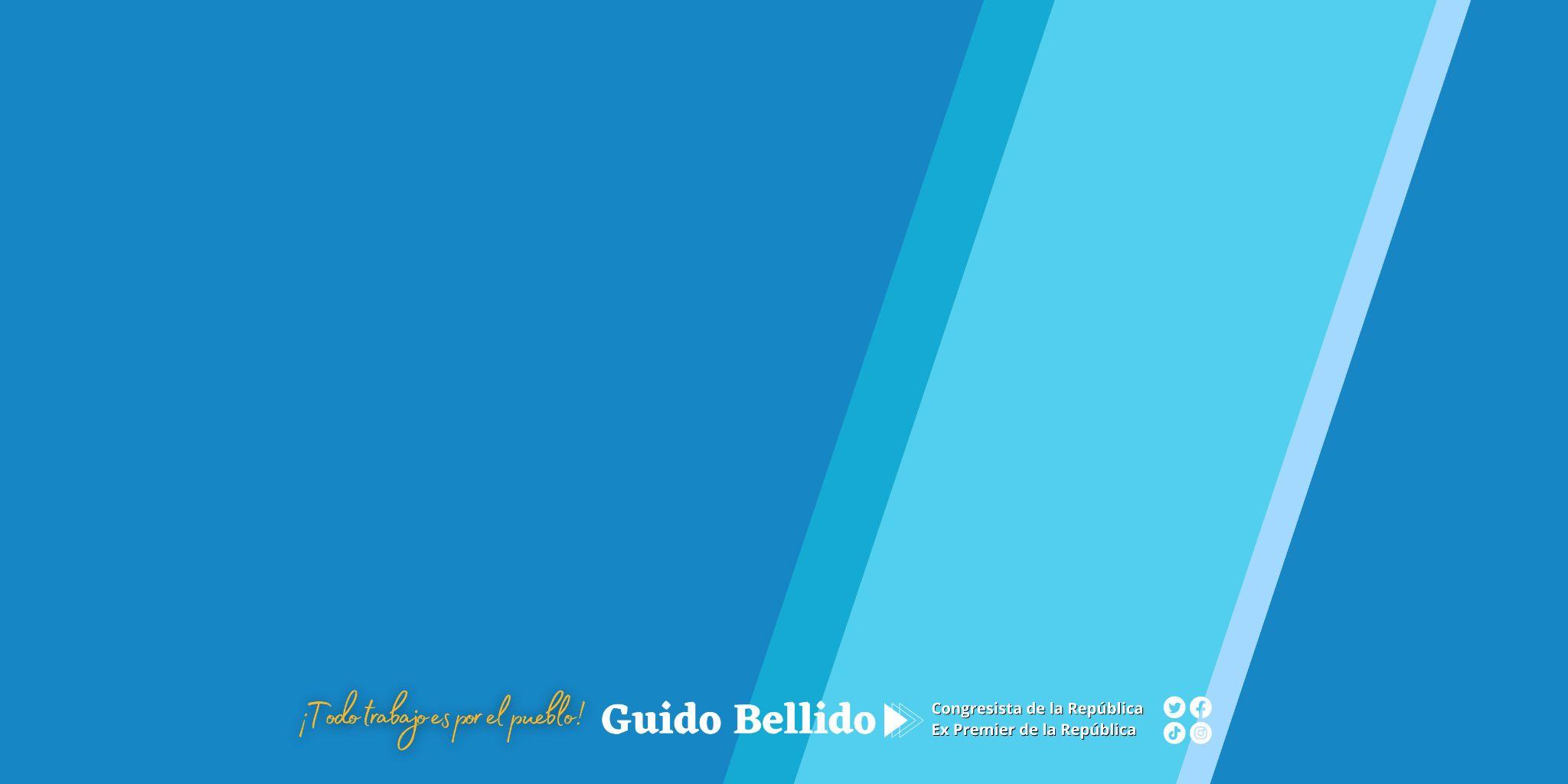 GUIDO BELLIDO UGARTE
“Todo por el pueblo”
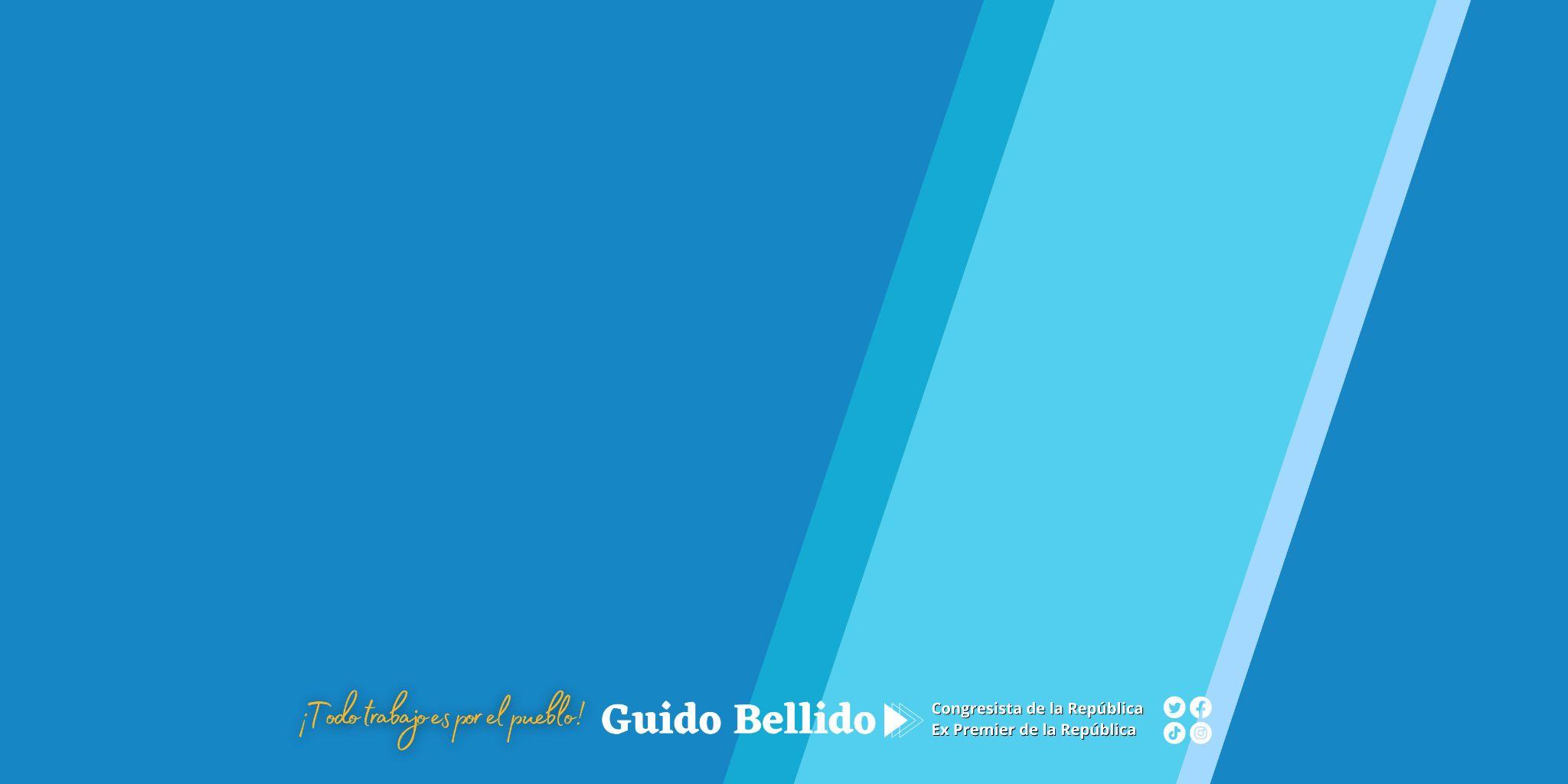 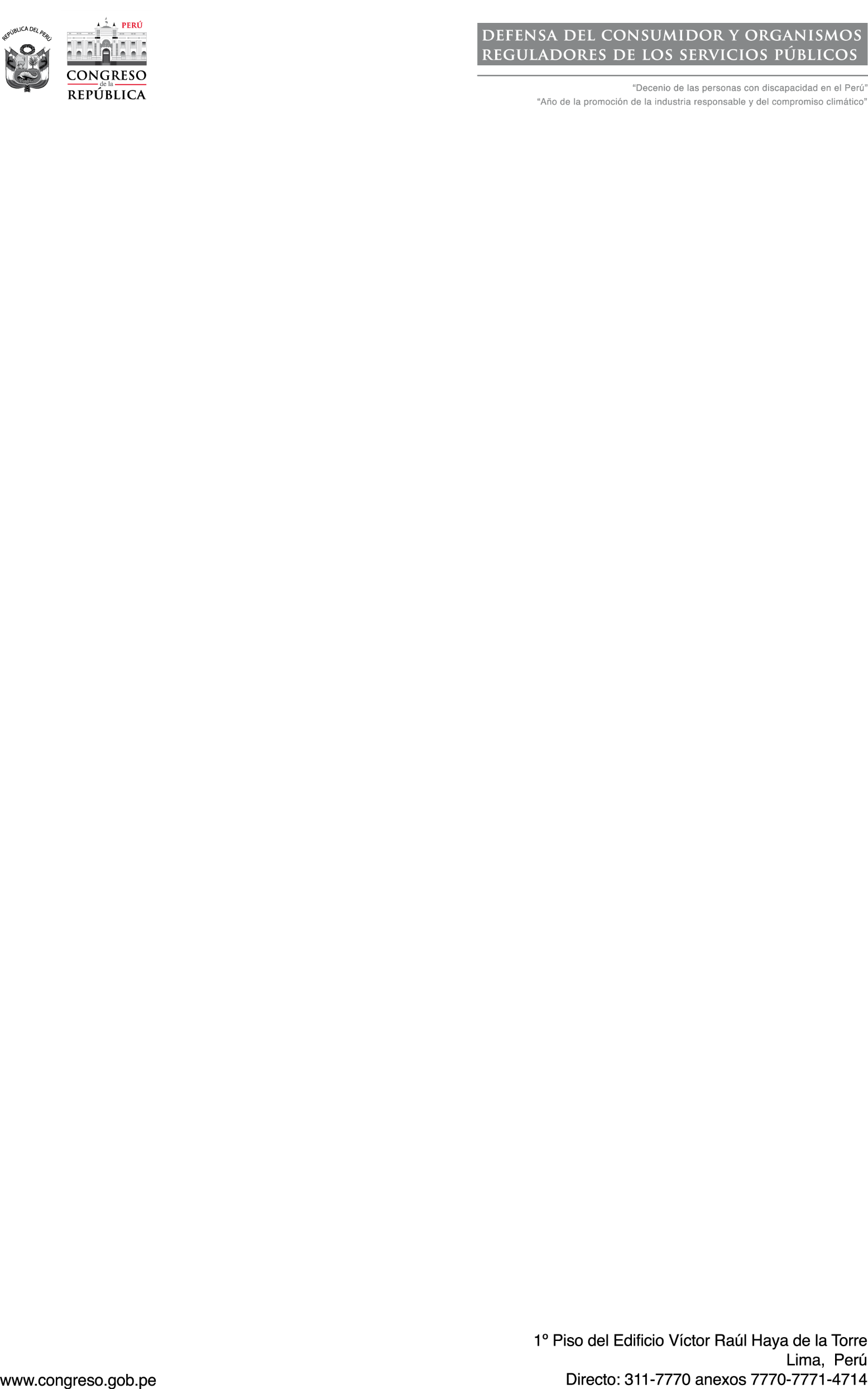 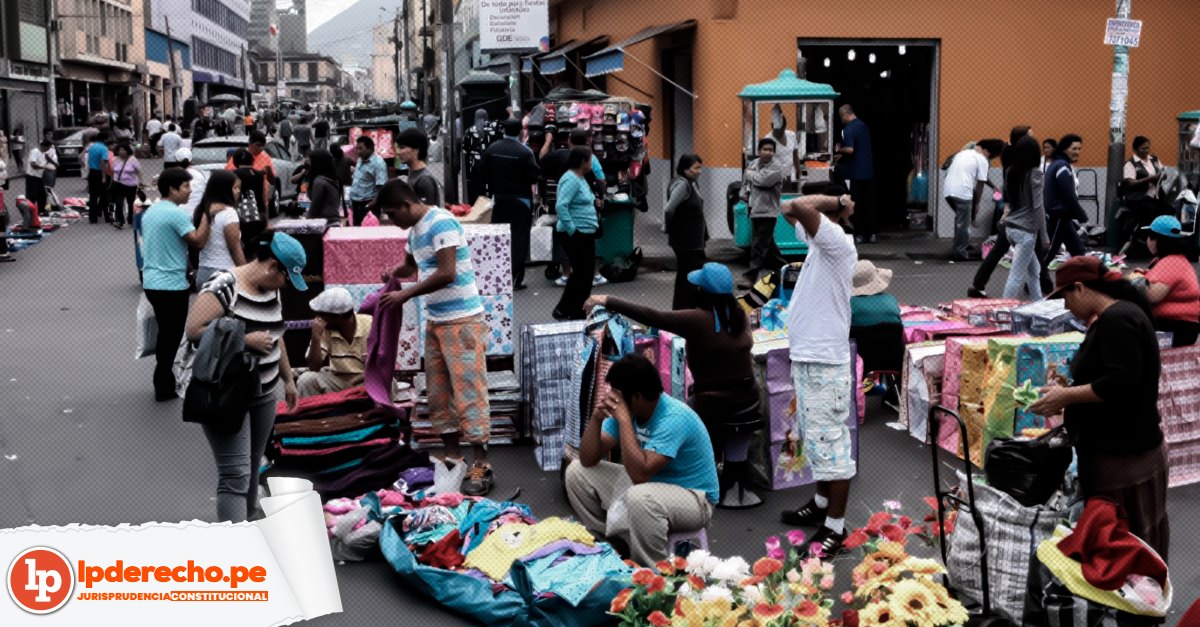 Gracias.